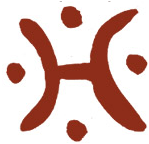 ASSOCIAZIONE SHINUI CENTRO DI CONSULENZA SULLA RELAZIONE
www.shinui.it
FAMIGLIE NETWORK 
NELLA PROGETTAZIONE DEGLI AFFIDI
Cecilia Edelstein
CONGRESSO INTERNAZIONALE SIRTS
“Sistemi sociali e sistemi familiari tra crisi e sviluppo.
L’approccio sistemico alle povertà”
16-17/10/2015
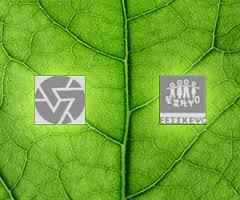 C. Edelstein
segreteria@shinui.it
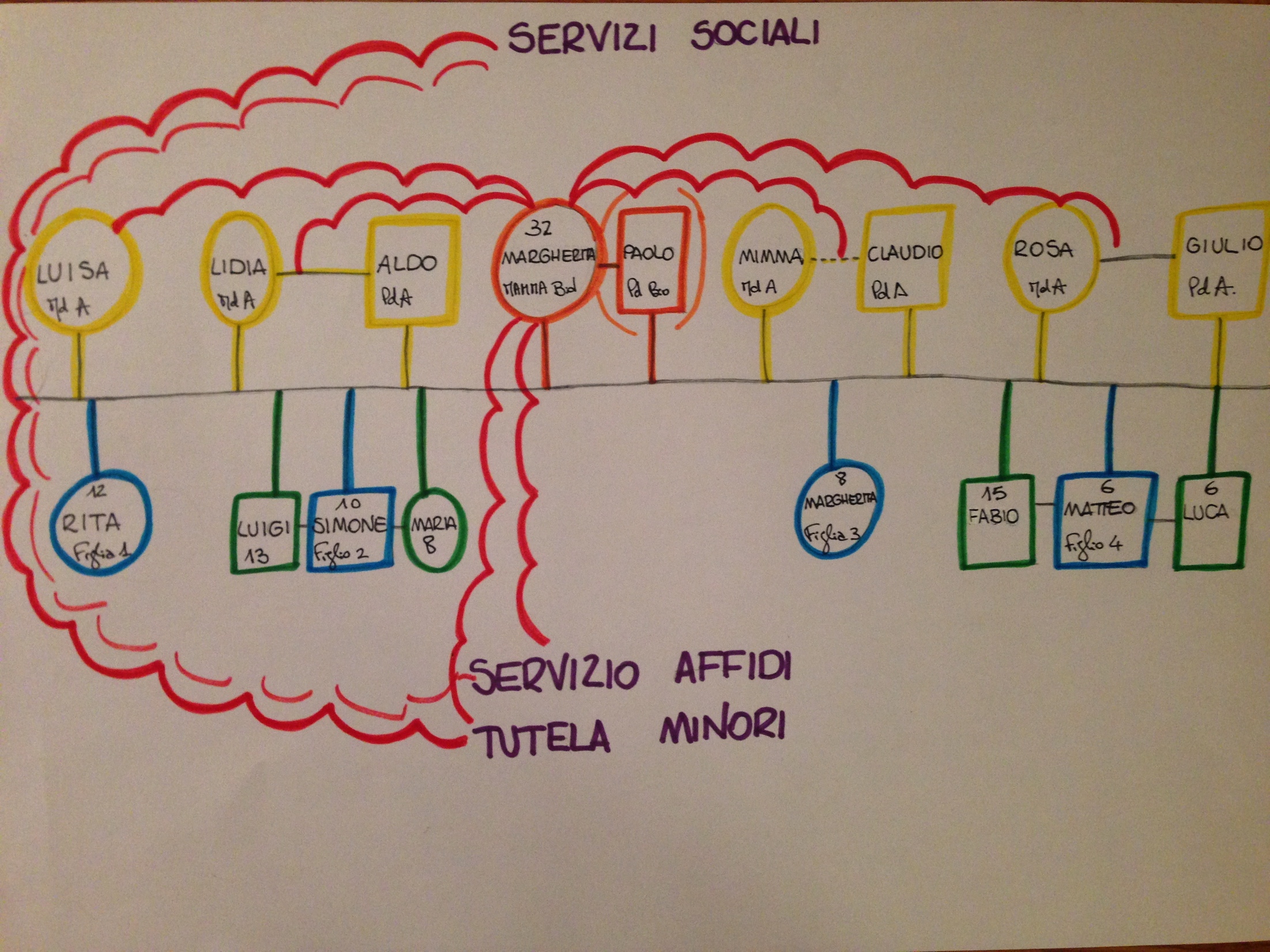 PRIMA FASE DI LAVORO
INCONTRARE GLI OPERATORI DEI SERVIZI CON L’IDEA DI COSTRUIRE UN’ÉQUIPE INTERDISCIPLINARE
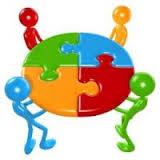 Cecilia Edelstein
ÉQUIPE INTERDISCIPLINARE
Dialogo, incontro, confronto, scambio, linguaggio in comune, creazione pensieri, punti di vista diversi
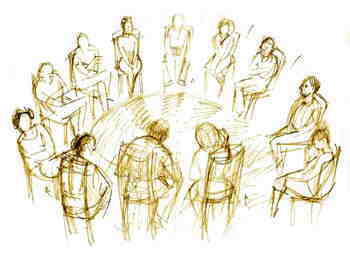 20/03/2015- 02/04/2015
Cecilia Edelstein
ÉQUIPE MULTIDISCIPLINARE
ÉQUIPE INTERDISCIPLINARE
VS
Co-costruzione di idee e confronto su questioni etiche. La pratica analizzata e il nuovo linguaggio in comune giungono alla creazione di un sapere che può e deve essere trasmesso
I problemi vengono risolti attraverso l’ausilio di informazioni relative a più discipline e professioni con ruoli ben distinti
VISIONE QUALITATIVA
VISIONE QUANTITATIVA
Collaborazione fra discipline e professioni diverse, fra settori eterogenei di una stessa scienza attraverso interazioni e reciprocità di scambi, tali da determinare mutui arricchimenti culturali
Gli intrecci e la sintesi non producono altro
Cecilia Edelstein
CONTESTI AFFIDATARI
CONTESTI ADOTTIVI - PROCESSI MIGRATORI

Evento traumatico (prima / dopo).
Doppia appartenenza / identità doppia:
dicotomie, paragoni, dualismo.
          “Le dicotomie sono mostri”  (Bateson)
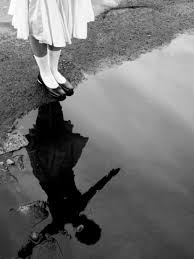 “o/o”
Paragoni – valutazioni meglio/peggio: vince la società dominante.
Dualismi – l’occhio destro e quello sinistro non vedono la stessa cosa, non si crea una visione d’insieme.
Cecilia Edelstein
OSCILLAZIONE E CONFLITTO INTERNO
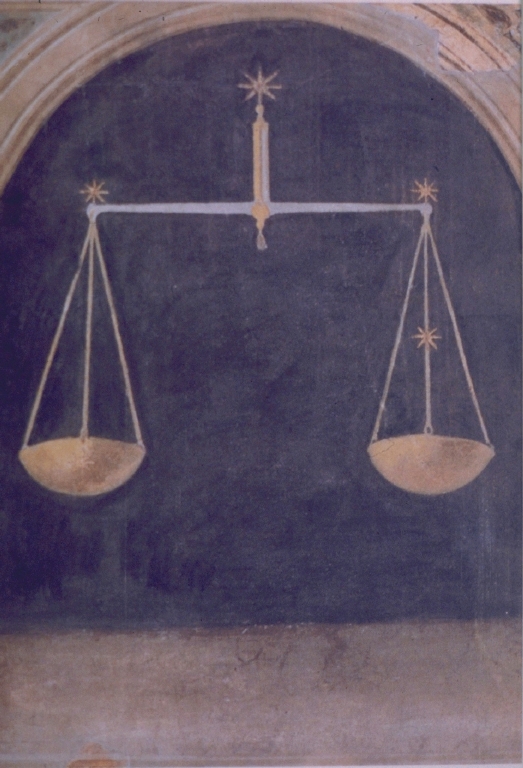 a) Inserirsi nel sistema di accoglienza che rappresenta la cultura dominante, per superare la diversità.
b) Desiderio di rimanere legati alle proprie origini, collegarsi con le radici e sentire un solido senso di appartenenza.
Cecilia Edelstein
DOPPIA APPARTENENZA
“QUA E LÀ” 
Lontananza, incompatibilità, paragoni
 Dicotomie
 Prospettiva normativa
 “Vince” la società dominante
Né di qua né di là
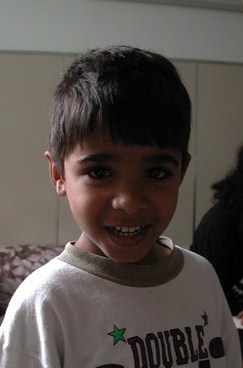 Solo due possibilità
Polarizzazione
Dualismo senza visione d’insieme
Limitante
Nessuna basta
Cecilia Edelstein
POSSIBILI CONSEGUENZE
CI SI VERGOGNA DELLE PROPRIE ORIGINI
SENSO DI FRAMMENTAZIONE INTERNO
CONFLITTO INTERNO 
SENSI DI COLPA
DINAMICHE RELAZIONALI CHE OSCILLANO TRA LEALTÁ E TRADIMENTO
Cecilia Edelstein
I CONCETTI DI IDENTITA’ MISTA 
E DI PLURIAPPARTENENZA
Permettono di uscire 
dal dualismo, dalla dicotomia, dalla prospettiva normativa.
Si aprono molteplici possibilità.
Posizione inclusiva.
È possibile vivere 
le appartenenze 
in modo armonioso.
2007. "L'identità mista di bambini e adolescenti" in m@gm@ - Rivista Elettronica di Scienze Umane e Sociali - Osservatorio di Processi Comunicativi, vol. 5, n°2. Numero tematico diretto da M. Giuliani: "Il counseling e le culture: le culture del counseling".
Cecilia Edelstein
PLURIAPPARTENENZE
GENERE
CITTA’
PAESE…
NAZIONALITA’
GRUPPO CLASSE
RELIGIONE
FAMIGLIA
D’ORIGINE
…
FAMIGLIA D’ACCOGLIENZA
Cecilia Edelstein
PLURIAPPARTENENZA E IDENTITÁ MISTA
Uscire da una visione normativa 
per entrare in una 
PROSPETTIVA PLURALISTA.
Non esiste un modello ideale
Nuove strutture familiari
Si possono avere 
più mamme e più papà!
Cecilia Edelstein
FAMIGLIE NETWORK
Un nucleo di sangue,tanti membri aggregati
(fratelli in affido o adottati in famiglie diverse che non hanno alcun legame di sangue, né conoscenza pregressa)
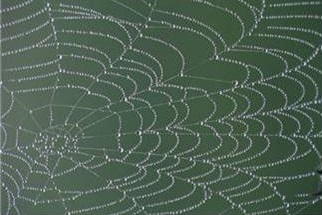 Cecilia Edelstein
SECONDA FASE DI LAVORO
INCONTRARE LE FAMIGLIE (BIOLOGICA E AFFIDATARIE), CON E SENZA GLI OPERATORI, PER COSTITUIRE LA FAMIGLIA NETWORK
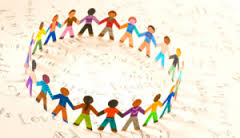 Cecilia Edelstein
VERSO UNA POSIZIONE INCLUSIVA
Da una scelta obbligata “o-o”, 
PER le famiglie (affidatarie o affidante).

A una visione inclusiva “e-e”, 
CON le famiglie (affidatarie e affidante).
Cecilia Edelstein
POSIZIONE INCLUSIVA E RISORSE
1. Coinvolgimento e condivisione di idee di base. 
2. Rinegoziazione di intenti e cornice.
3. Co-progettazione con implicazioni pratiche immediate (tempi, spazi, visite, ruoli…).
4. Flessibilità e unicità.
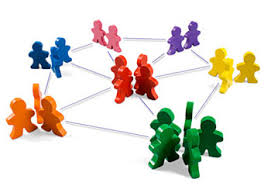 Cecilia Edelstein
TERZA FASE DI LAVOROORGANIZZAZIONE AUTONOMA E SPONTANEA
Momenti di condivisione ed esperienze di aggregazione.
Solidarietà, condivisione.
Relazioni a più livelli, ruoli intrecciati.
Confini definiti ma flessibili.
Accordi condivisi. 
Ciascuno è esperto di se stesso.
Cecilia Edelstein
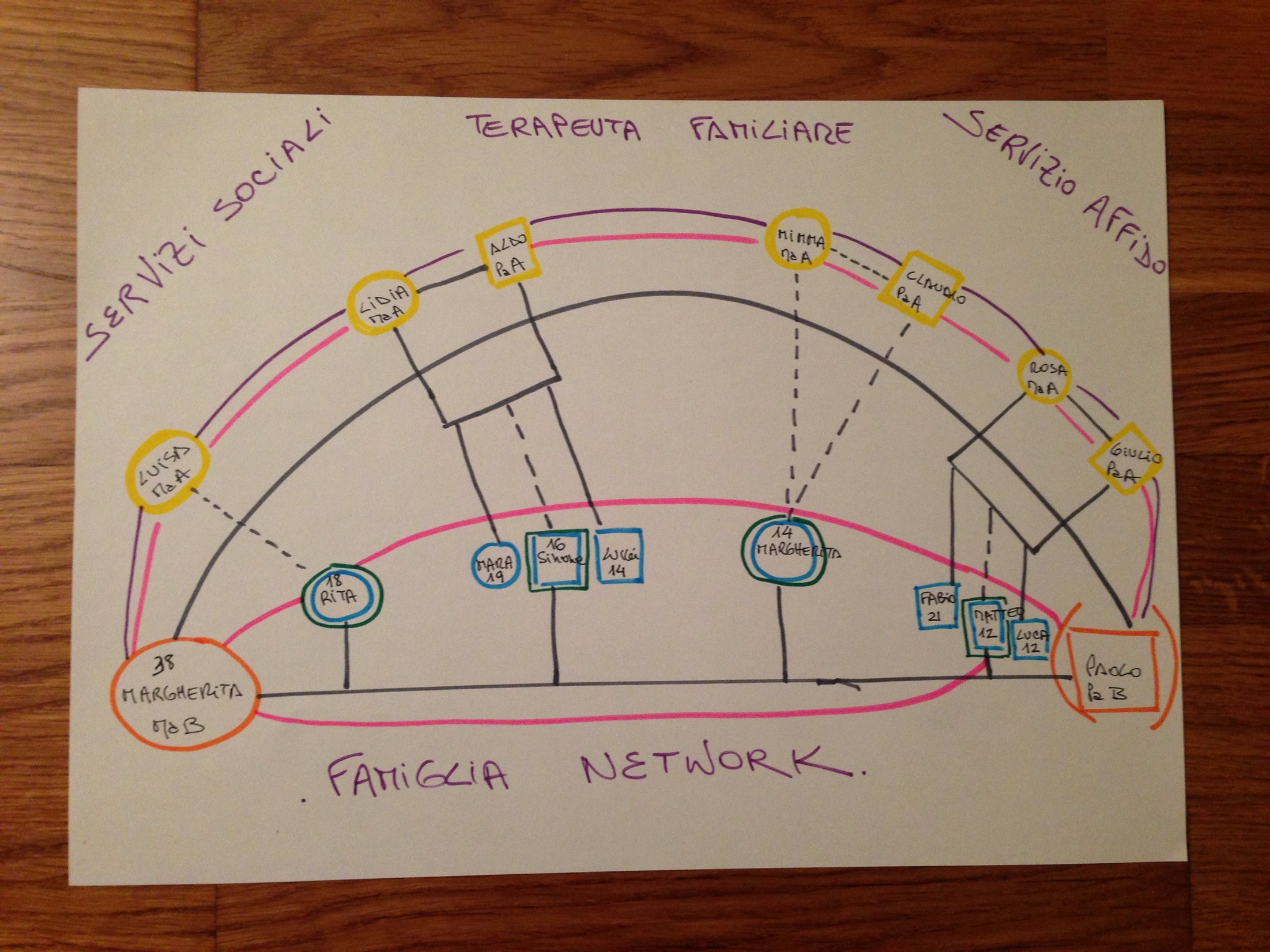 ASSOCIAZIONE SHINUI CENTRO DI CONSULENZA SULLA RELAZIONE

Via Divisione Tridentina, 5 - 24121 Bergamo Tel 035.24.10.39 - Fax 02.36.04.93.21 - E-mail: segreteria@shinui.itWeb: www.shinui.it
Facebook: Shinui Centro di Consulenza sulla Relazione